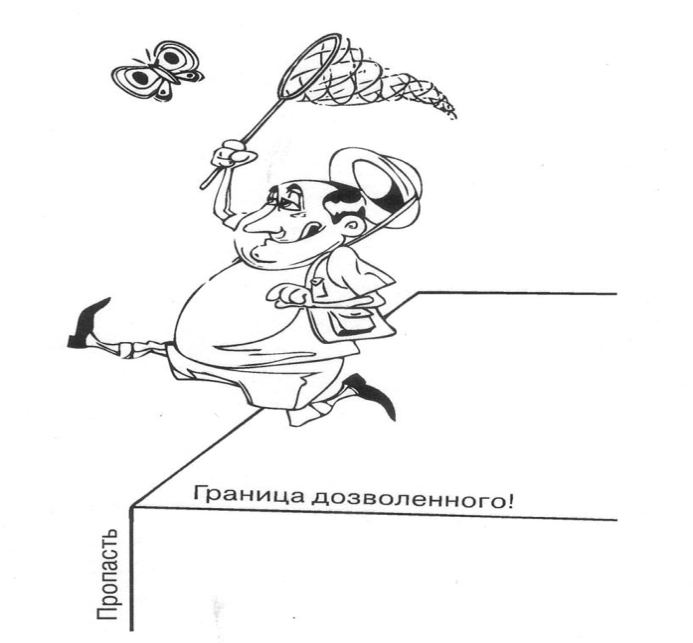 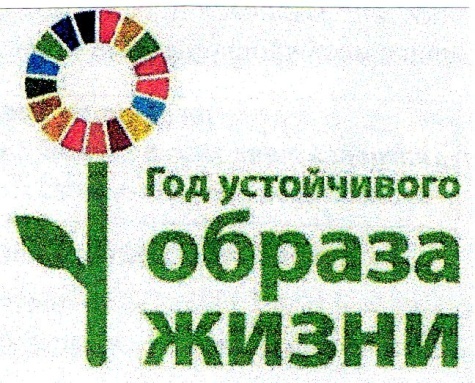 Экологический урок 
Сохраним  зелёный покров нашей планеты!
Цель 15:
Защита и восстановление экосистем суши и содействие их рациональному использованию, рациональное лесопользование, борьба с опустыниванием, прекращение и обращение вспять процесса 
деградации земель и прекращение процесса утраты биоразнообразия
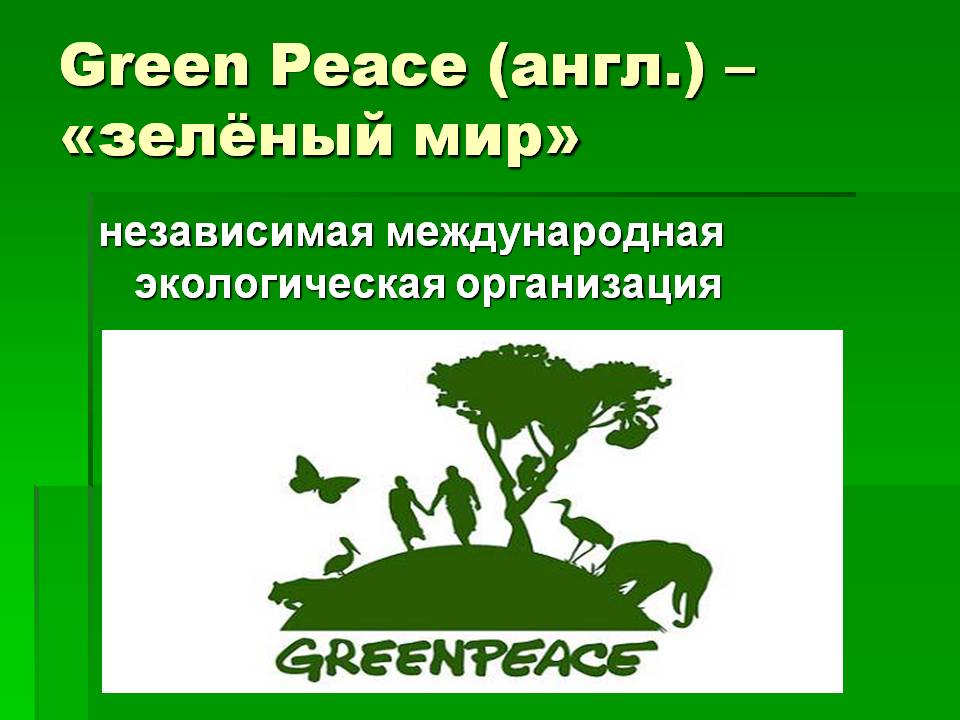 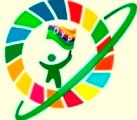 По информации региональных диспетчерских служб лесного хозяйства, всего с начала 2017 года по состоянию на 14 сентября в России возникло 10 499 лесных пожаров, общая площадь, пройденная огнём, составила 4 628 355 га.
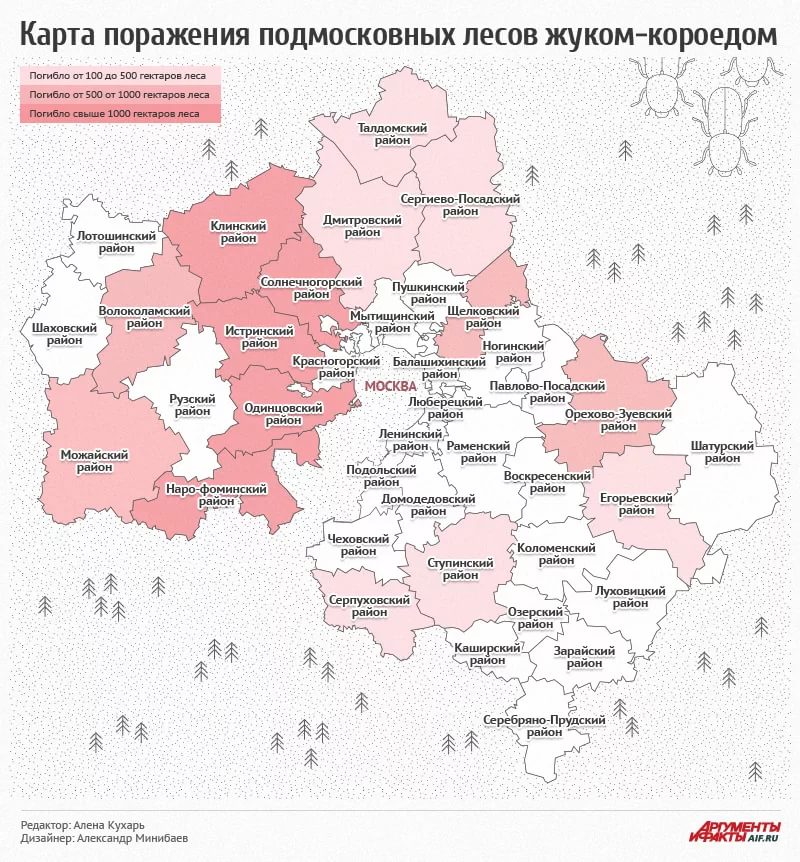 Кто отдыхает: люди или…….?
Проблема: зелёный покров планеты и нашей страны разрушается в результате хозяйственной деятельности человека, стихийных бедствий и требует  немедленной защиты и восстановления.
Подумай и ответь
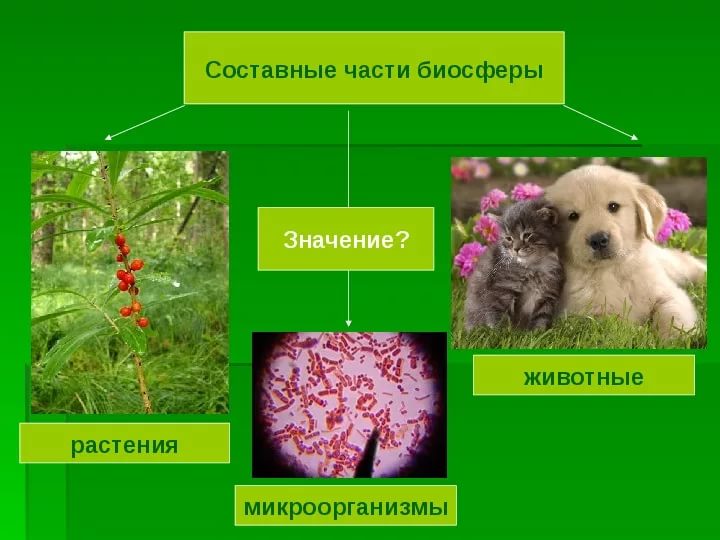 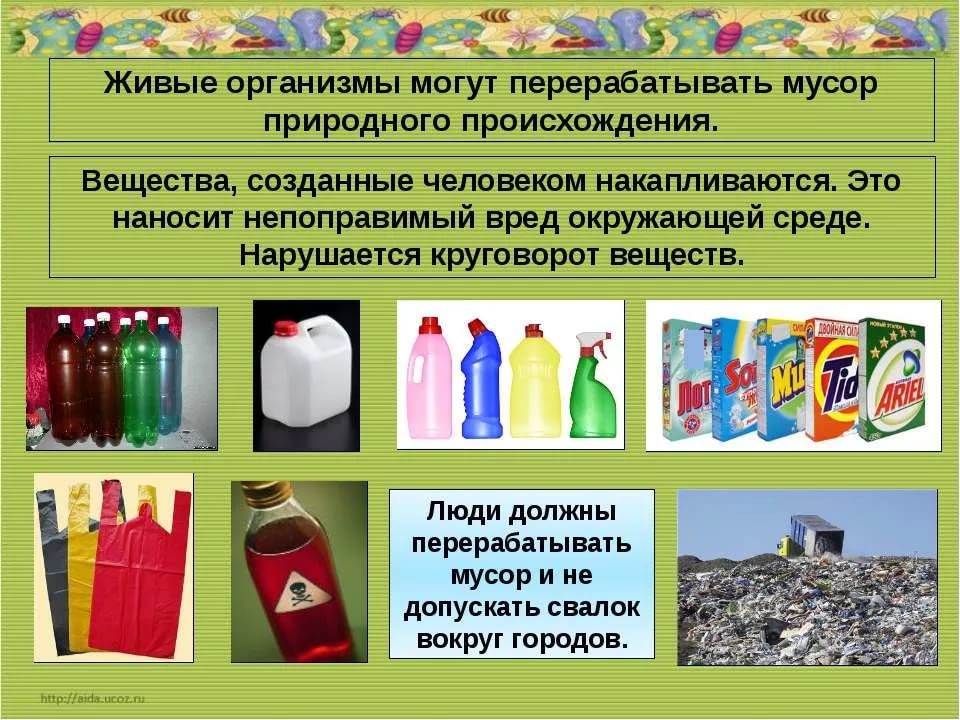 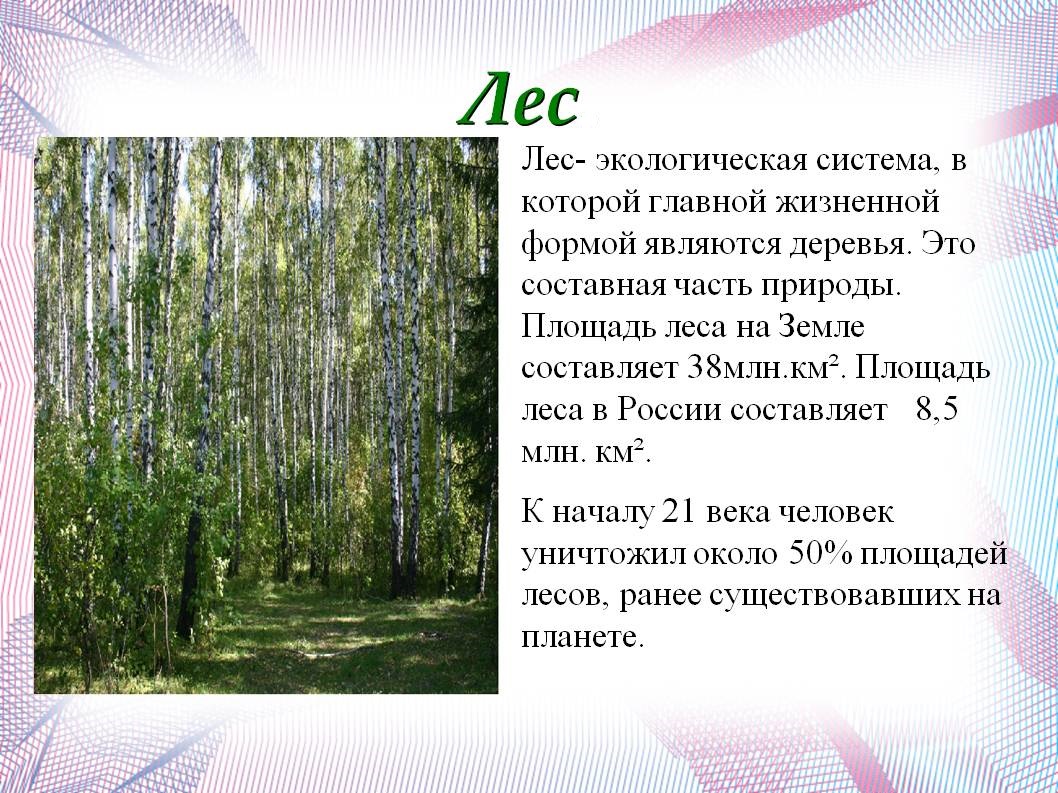 Экологическая проблема – вырубка лесов
Интерактивная игра для младших школьников «Создай цветик-семицветик»
Как называется растение?
Чем оно полезно для человека (кормит, лечит, одевает и т.п.)?
Где растёт?
Как его сохранить и размножить?
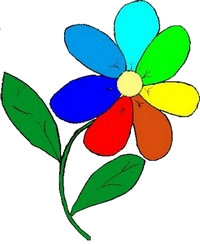 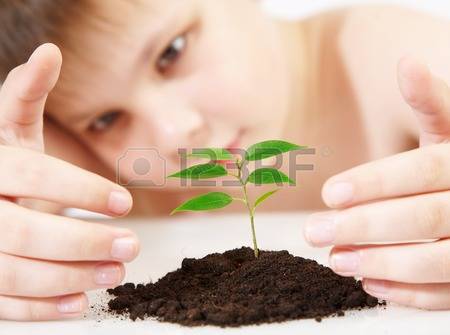 Интерактивный  мини-проект для школьников среднего звена   «Определи своё место в биохимическом цикле»
Найдите  место человека в этой схеме.
Назовите процессы, в которых участвуют люди.
Укажите негативные последствия человеческой деятельности на биосферу.
Предложите способы устранения этих последствий.
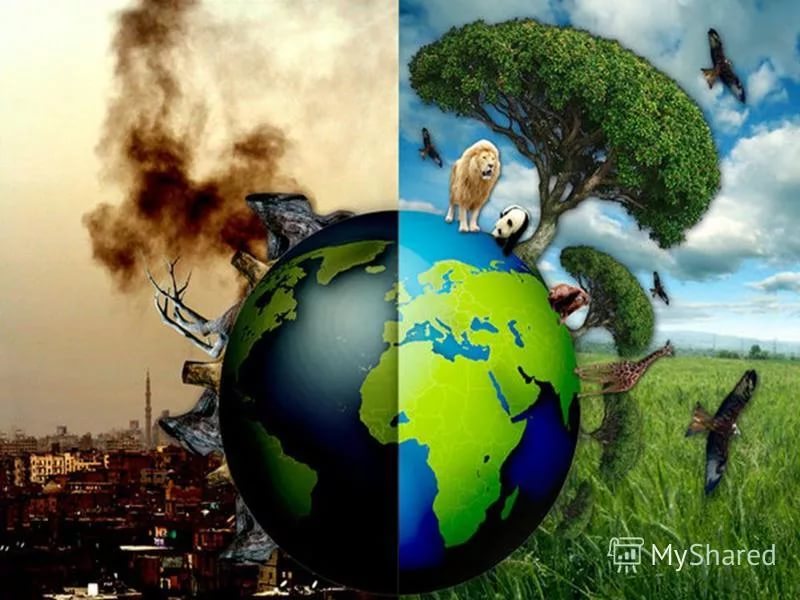 Круговорот азота в природе
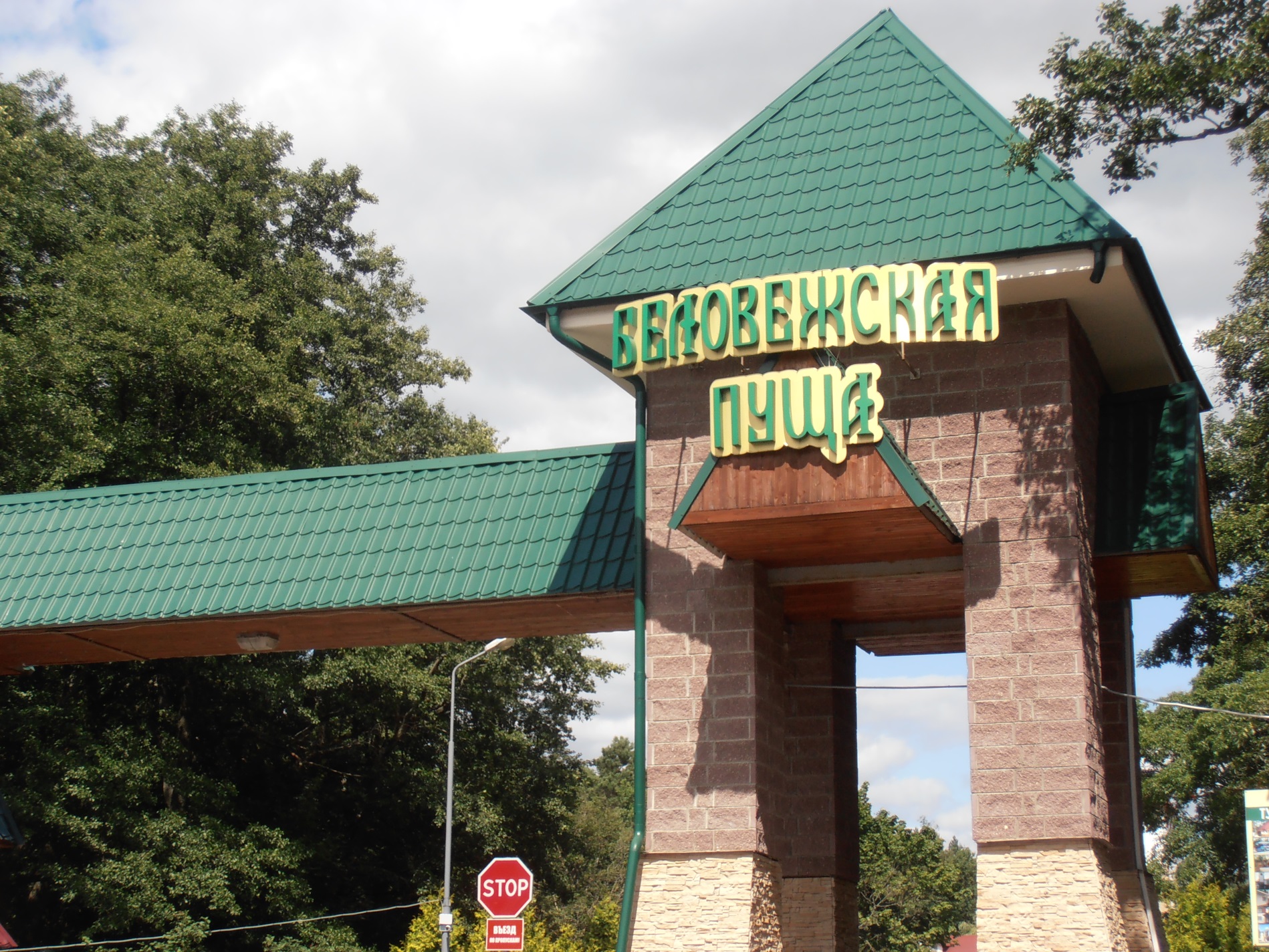 Карта лесов России
Урбанфарминг
Акции, проведённые в рамках Всероссийского урока «Сделаем вместе»
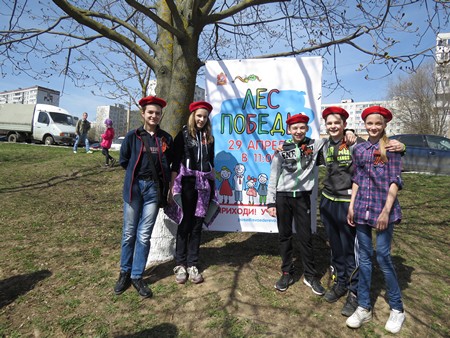 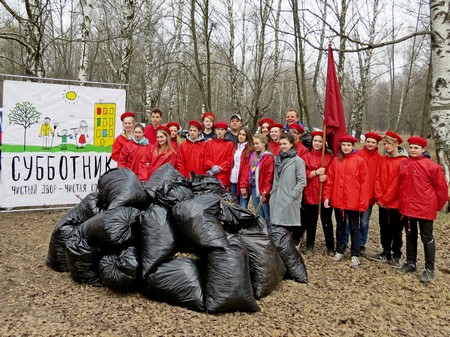 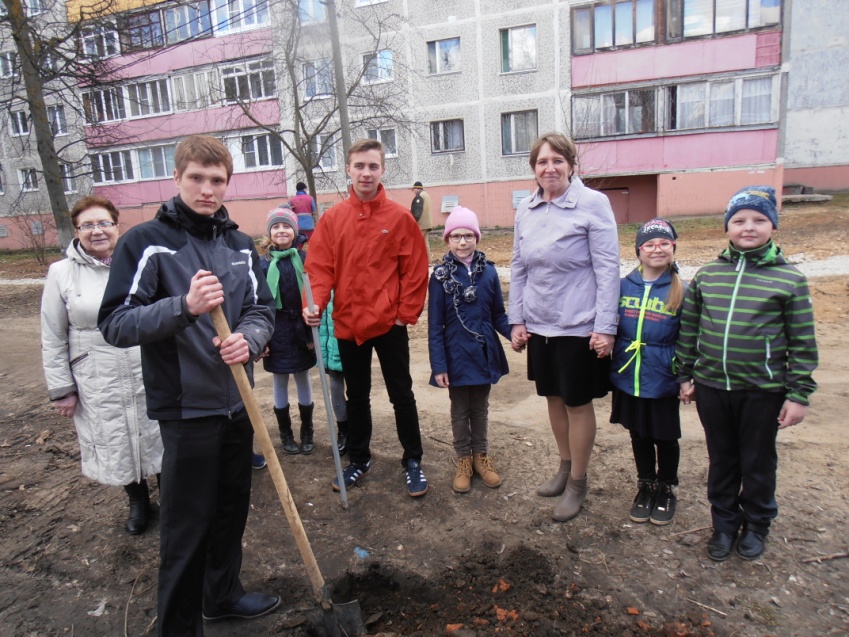 ПРОЕКТ « ДВА ДЕРЕВА ЗА ДЕРЕВО»« Two trees for one»
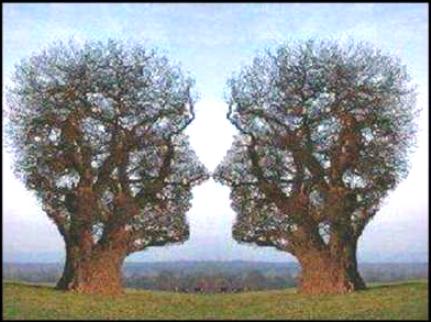 Посади дерево. Инклюзион
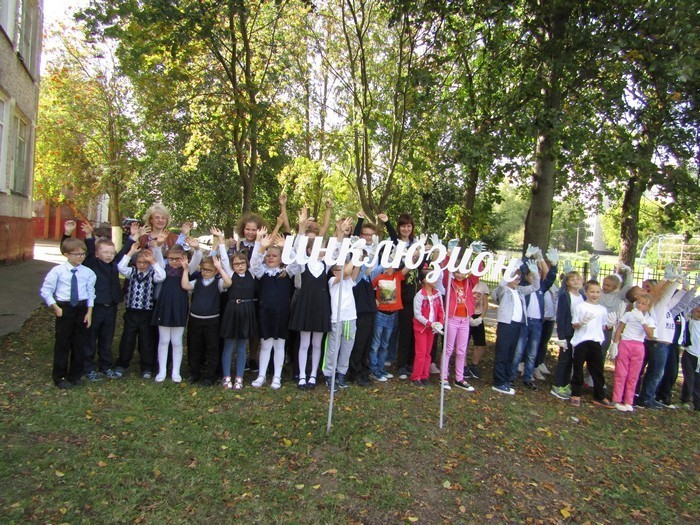 «Долой машины с газонов!»
Возродим парк!
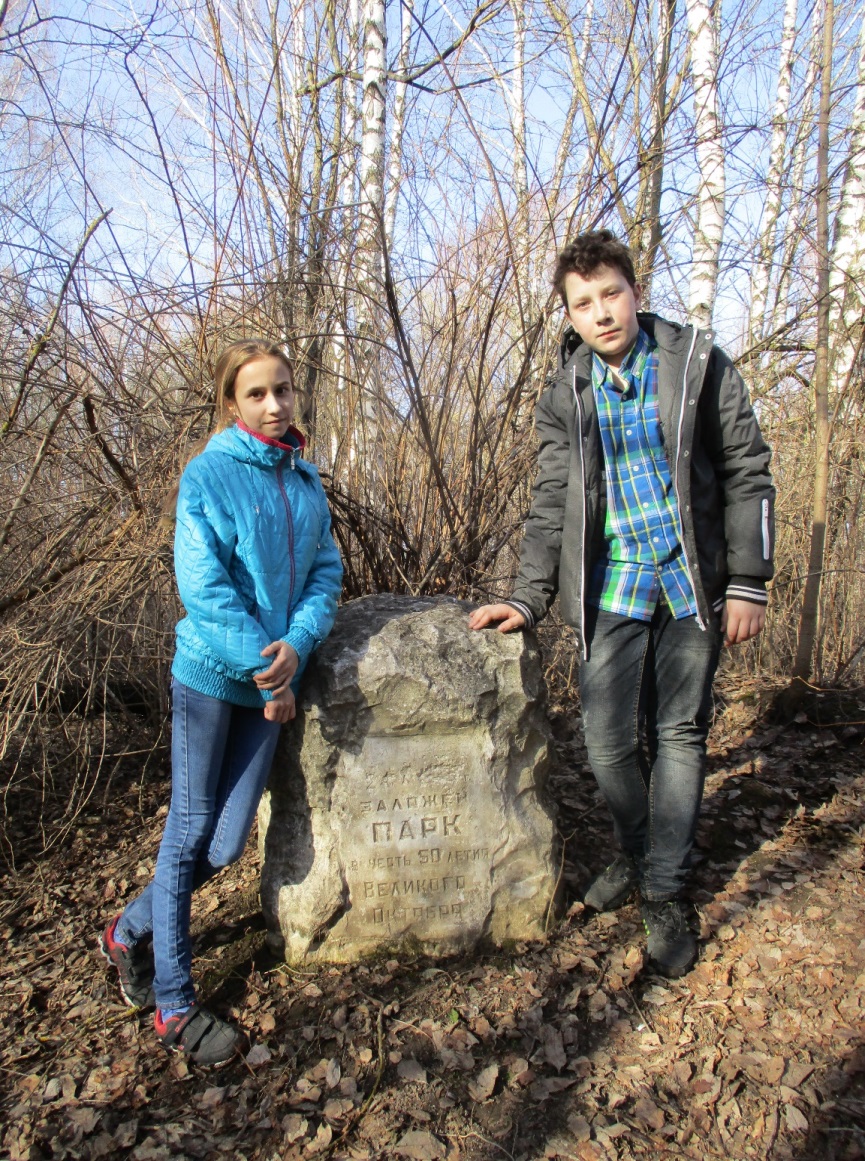 «Чистый лес»
«Мой сад»
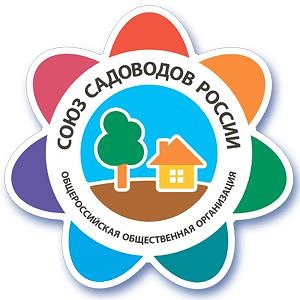 Первый уровень: звезда диванаВещи, которые можно сделать, даже не вставая с диванаПерестаньте пользоваться бумажными квитанциями: оплачивайте счета через интернет или мобильный телефон. Нет бумаги — нет нужды уничтожать леса.http://www.un.org/sustainabledevelopment/ru/takeaction/
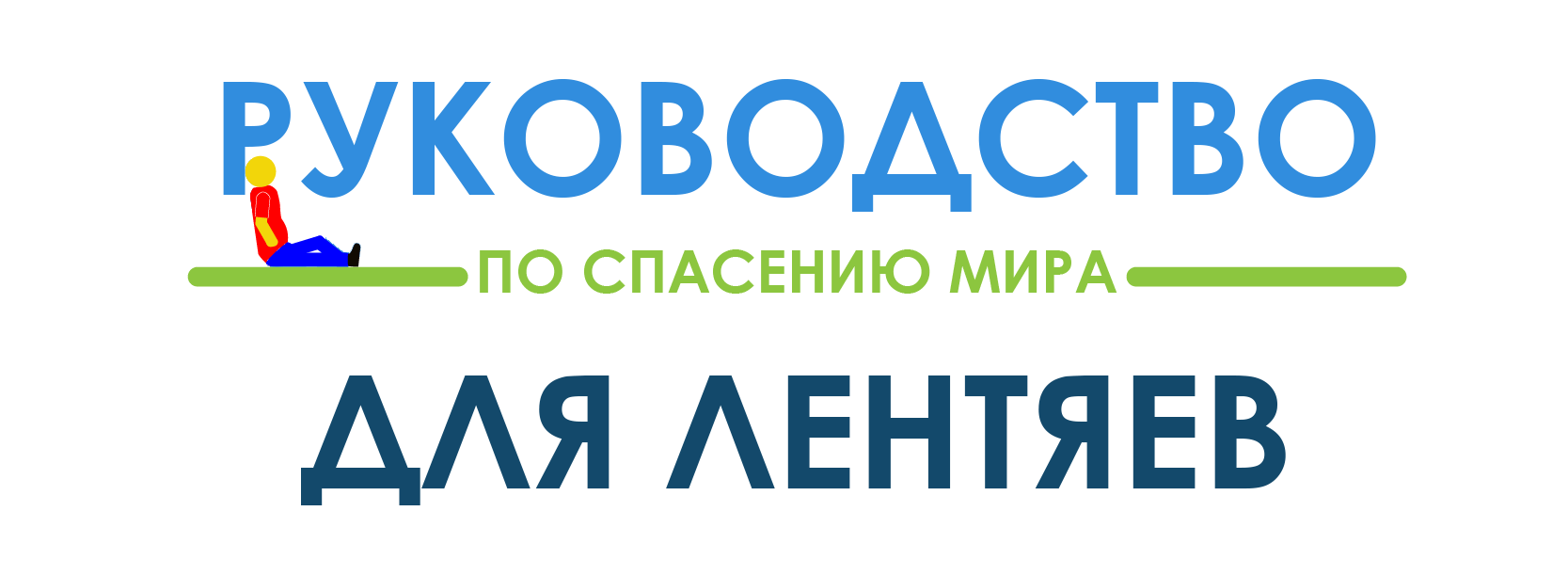 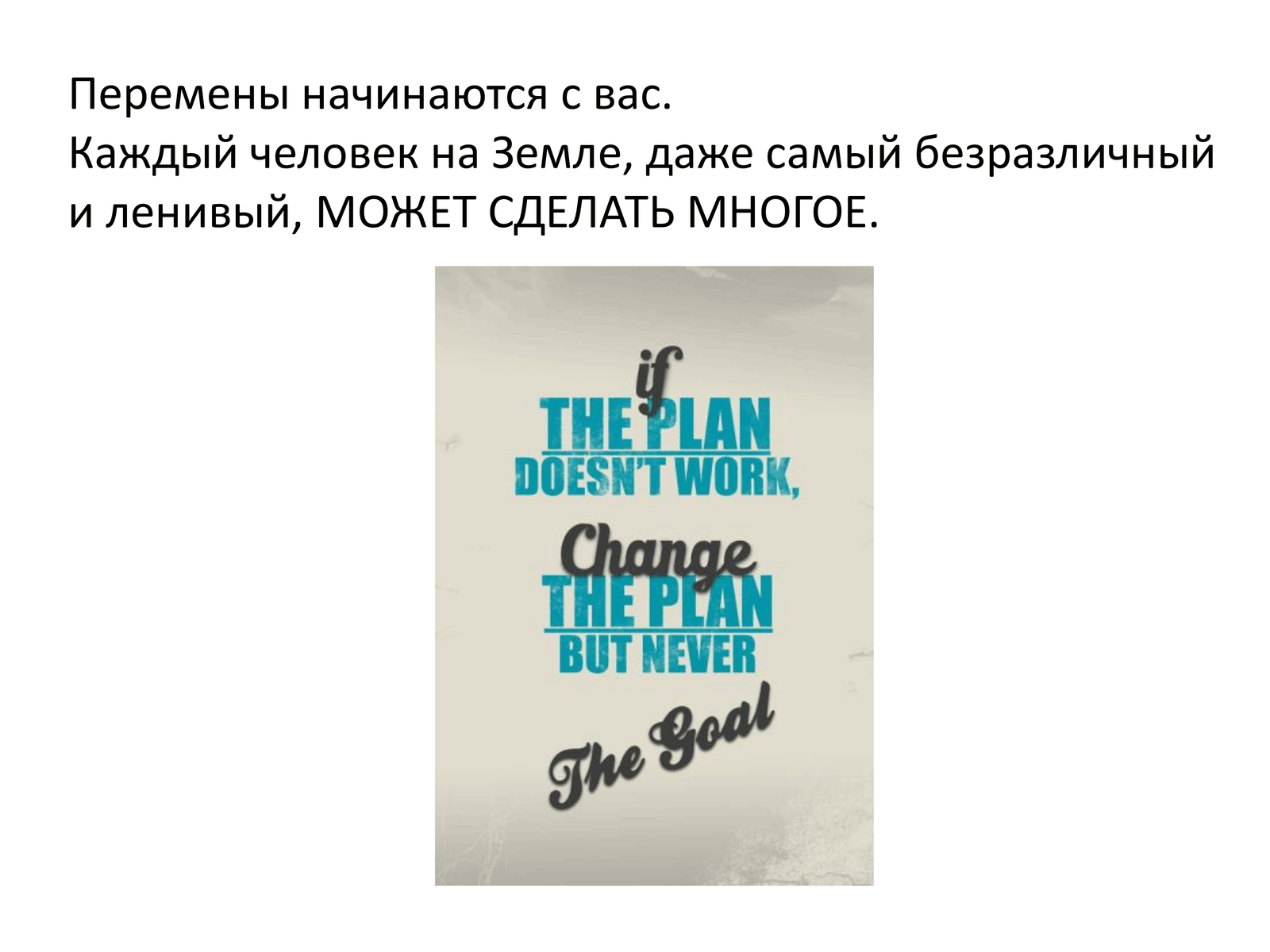